THE MORTISING MACHINE - EXAMINATION QUESTIONS
www.technologystudent.com © 2021   V.Ryan © 2021
WORLD ASSOCIATION OF TECHNOLOGY TEACHERS	https://www.facebook.com/groups/254963448192823/
HELPFUL LINK:	https://technologystudent.com/equip_ﬂsh/mort1.html
1. Brieﬂy describe the function / purpose of the Mortising Machine.	4 marks
2. Explain the use of the Mortising Machine, with reference to the diagram below.
8 marks
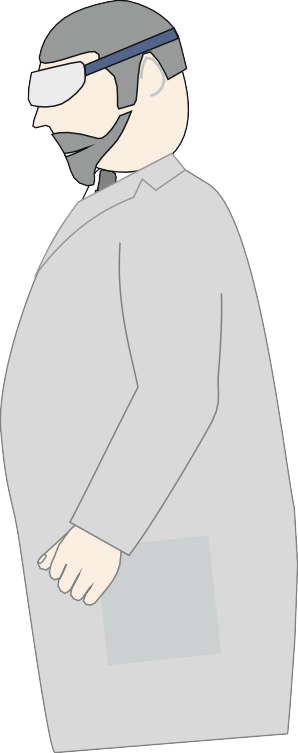 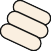 MOR
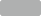 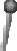 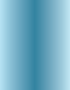 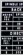 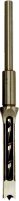 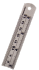 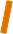 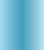 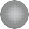 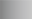 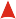 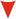 CLAMP

TABLE
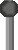 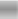 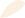 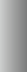 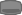 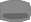 V.Ryan © 2022
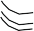 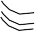 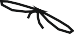 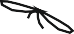 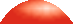 THE MORTISING MACHINE - EXAMINATION QUESTIONS
www.technologystudent.com © 2021   V.Ryan © 2021
WORLD ASSOCIATION OF TECHNOLOGY TEACHERS	https://www.facebook.com/groups/254963448192823/
HELPFUL LINK:	https://technologystudent.com/equip_ﬂsh/mort1.html
3. What is meant by ‘clearance’, between the auger and the hollow  chisel? Why is ‘clearance’ important?	4 marks
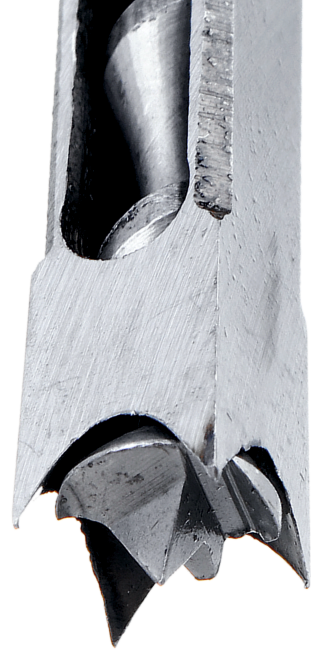 4. With reference to the diagrams below, describe how ‘clearance’ between the auger bit and  hollow chisel, is set up.	4 marks
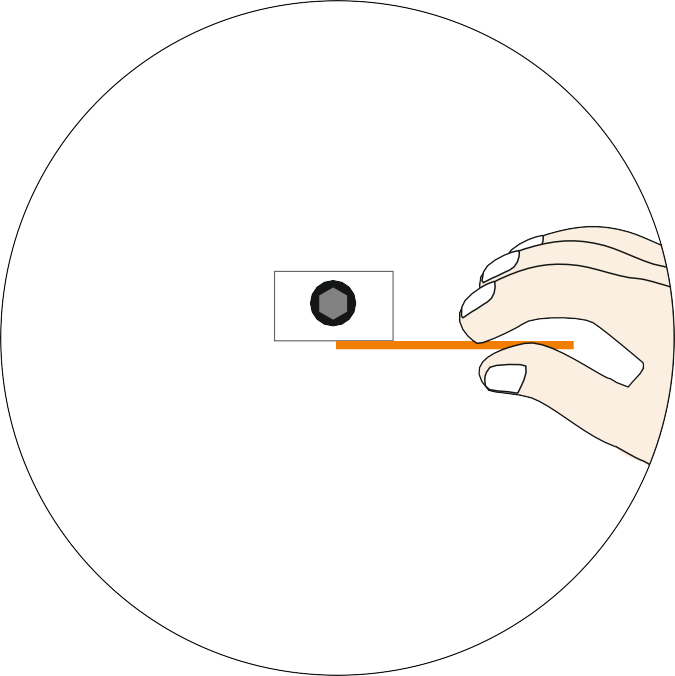 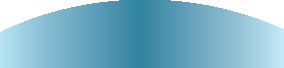 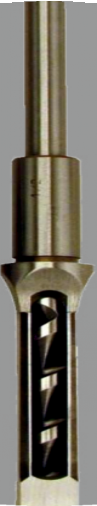 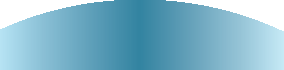 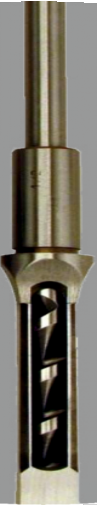 V.Ryan © 2022
V.Ryan © 2022
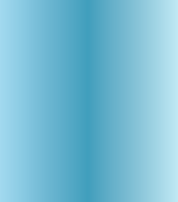 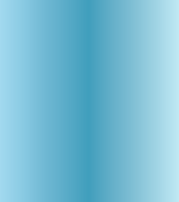 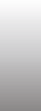 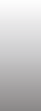 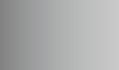 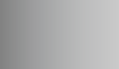 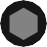